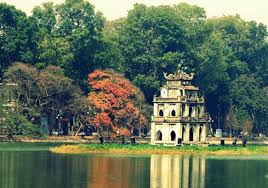 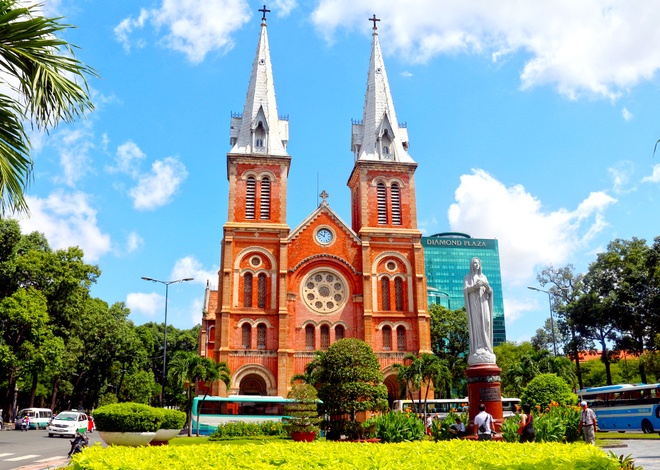 EM HÃY GIẢI CÁC BÀI TẬP SAU
Câu 1.  Tính 
?
Câu 2. Tìm các số nghịch đảo của 2; 
?
Câu 3.  Tính 
?
Câu 1. 

Câu 2. Các số nghịch đảo của 2; 
lần lượt là: 
Câu 3.
ĐẦU TIẾT TOÁN HÔM SAU, BẠN HÃY NHẢY BÀI DÂN VŨ BUỔI SÁNG CỦA TRƯỜNG !!

Tiết 4    NHÂN, CHIA SỐ HỮU TỈ - BÀI TẬP
1 . Nhân hai số hữu tỉ:
Cho x, y     Q  , đặt
x =
, y  =
=
=>  x . y =
Ví dụ:
Phép nhân phân số có những tính chất gì?
Phép nhân các số hữu tỉ cũng có các tính chất:
1. Giao hoán
2. Kết hợp
3. Nhân với 1
4. Tính chất phân phối của phép nhân đối với phép cộng.
Áp dụng tính:
a/ 




b/
2 . Chia hai số hữu tỉ:
x =
, y  =
=>  x : y =
Ví dụ:
? SGK/ 11
Thế nào là tỉ số của hai số
Thương của phép chia số a cho số b (b     0) được gọi là tỉ số của hai số a và b
Chú ý:
Thương của phép chia số hữu tỉ x cho số 
hữu tỉ y (y  0), gọi là tỉ số của hai số 

x và y, ký hiệu là
hay x : y
Ví dụ:
Tỉ số của hai số -4,16 và 8,25 

được viết là
hay -4,16 : 10,25
HOẠT ĐỘNG NHÓM
Câu hỏi : Để phòng chống dịch Covid 19, một kho gạo ở Vũng Tàu đã nhập 36 tấn gạo. Kho đã xuất đi       số gạo để cứu trợ
 khu cách ly ở Phú Mỹ, rồi bán đi 4      tấn, cuối cùng nhập thêm 4 tấn nữa. Tính số gạo còn lại trong kho?
HOẠT ĐỘNG NHÓM
Tóm tắt : 
Kho: 36 tấn gạo.
xuất :       số gạo; bán: 4      tấn 
Nhập: 4 tấn
Số gạo còn lại trong kho?
Giải : 
Số gạo đã xuất đi là:
(tấn)
Số gạo còn lại trong kho là:
(tấn)
Hướng dẫn về nhà:
- Soạn bài tập:
	SGK : Bài 11,13 trang 12
	SBT : Bài 17,19, 22, 23 trang 6,7
- Chuẩn bị bài: “ Giá trị tuyệt đối của một số hữu tỉ. Cộng, trừ, nhân, chia số thập phân”.
:
.
[(-1) + 1]
0 .
Bài tập: Tính :
=
=
=
=
=
0
CHÂN THÀNH CẢM ƠN THẦY CÔ 
VÀ CÁC EM HỌC SINH.